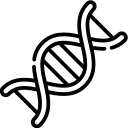 پروژه های پیشنهادی
در قالب جهاد علمی
1
محورهای مورد نظر
توالی یابی و پزشکی شخصی
سلول درمانی
01
04
جهاد علمی
ژنوم مصنوعی
ژن درمانی
02
05
ژن درایو
 وتشخیص مبتنی بر کریسپر
زیست شناسی مصنوعی
03
06
2
پروژه های پیشنهادی
در
طراحی مولکول mRNA برای بیان گیرنده ای منحصر به فرد در سطح سلول های توموری برای حذف تومور با استفاده از ایمونوسل تراپی
طراحی مولکول CAR-mRNA برای مهندسی سلول های T به منظور مقابله با سرطان ریه
01
02
سلول درمانی
بهینه سازی سلول های NK جهت رشد طولانی مدت در محیط آزمایشگاهی و افزایش تکثیر این سلول ها در محیط آزمایشگاهی
مهندسی سلول های T با استفاده از circRNA برای ساخت سازه CAR برای درمان سرطان ریه
03
04
3
پروژه های پیشنهادی در ژن درمانی
05
01
ورود ژن مقاومت در برابر پاتوژن‌ها
ترمیم اعصاب پس از آسیب نخاعی یا نروپاتی
06
استفاده ازOncolytic  ویروس ها در درمان انواع سرطان
02
تولید آنتی بادی پایدار در برابر پاتوژن‌ها
07
03
کریسپر کشنده: طراحی سیستم های کریسپری برای حذف پاتوژن ها از بدن انسان
سیستم دارو و pro دارو در درمان سرطان
08
04
آنتی کریسپر: محافظت از ژنوم در برابر تغییرات عمدی یا تصادفی
ادیتینگ (RNA، ادیت اپی ژنتیکی، ادیت ژنتیکی در اندازه های بالا ، ادیت نقطه ای ژنوم، بهبود فرایند ادیتینگ)
4
پروژه های پیشنهادی در زیست شناسی مصنوعی
مهندسی میکروارگانیسمShawenella  برای تولید پلی آنیلین
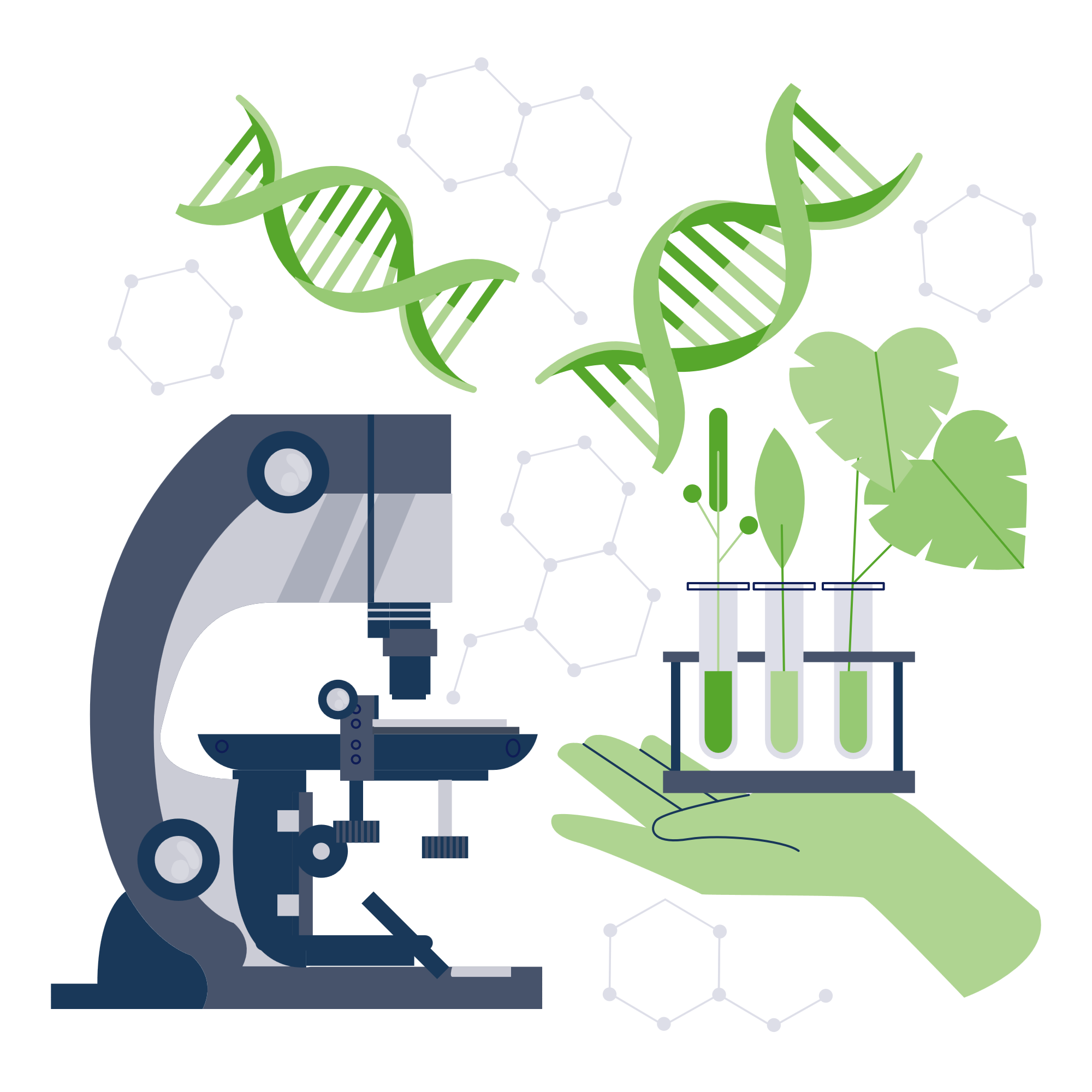 مواد زیستی خودترمیم‌شونده Self-healing Materials
تولید نانوفیلترهای چندلایه هوشمند با ترکیب گرافن اکسید کاهش‌یافته (rGO)، نانوالیاف پلی‌آکریلونیتریل(PAN)
ماسک هوشمند محافظتی با قابلیت تشخیص خودکار عوامل شیمیایی-بیولوژیکی
5
پروژه های پیشنهادی در توالی یابی و پزشکی شخصی
تشخیص نژاد ژنتیکی بر اساس تنوع ژنومی با استفاده از تحلیل داده‌های ژنومی
شناسایی ژن‌های اثرگذار بر ویژگی‌های روانی و رفتاری انسان با استفاده از داده‌های ژنومی
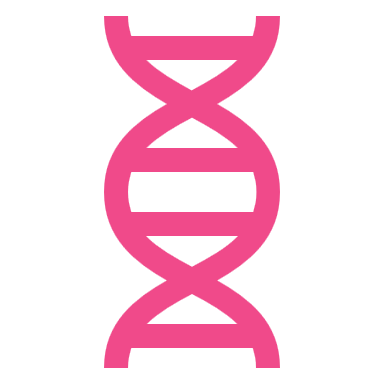 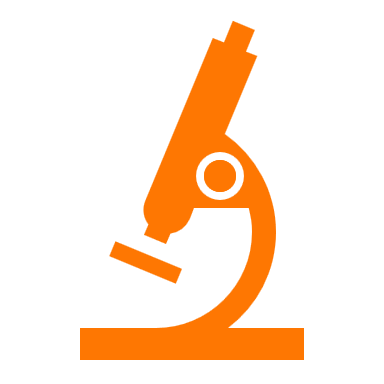 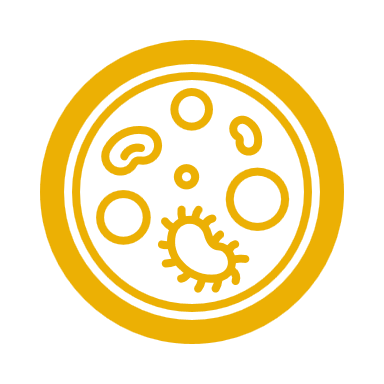 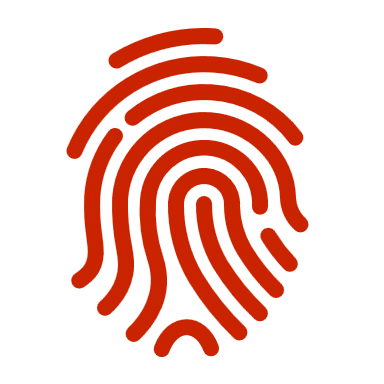 کشف تنوع ژنتیکی مرتبط با ویژگی‌های ظاهری انسان با استفاده از تحلیل ژنومی
طبقه‌بندی تهدیدات زیستی (پاتوژن‌ها) با استفاده از الگوریتم‌های هوش مصنوعی بر پایه داده‌های توالی‌یابی ژنومی
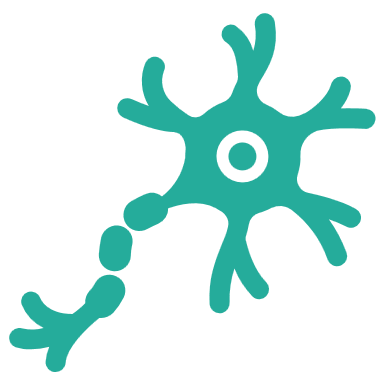 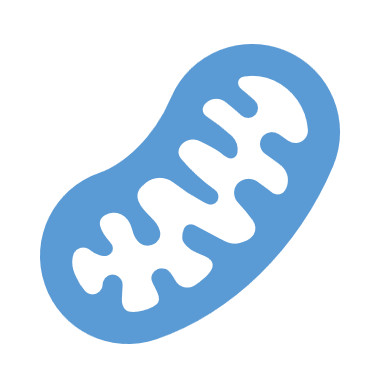 تحلیل اپی‌ژنتیکی تغییرات ناشی از عوامل محیطی: بررسی تأثیر محیط بر الگوهای متیلاسیون DNA و بیان ژن
طراحی و ساخت کیت‌های تشخیصی مولکولی مبتنی بر توالی‌یابی سریع با استفاده از فناوری نانوپور
6
پروژه های پیشنهادی در ژنوم مصنوعی
01
سنتز نانوذرات سیلیکا و نانوذرات مغناطیسی سیلیکا، فعالسازی و استفاده به عنوان بستر جامد سنتز الیگونوکلئوتید
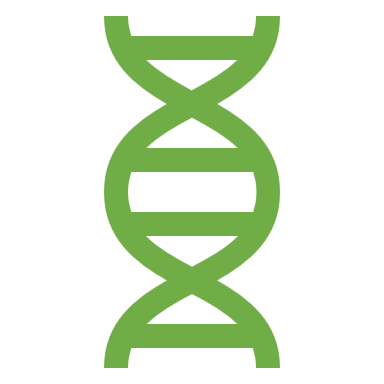 02
توسعه آنزیم کاندید با هدف افزایش فعالیت بر سوبستراهای جایگزین و مقاومت به دما برای سنتز DNA بدون الگو
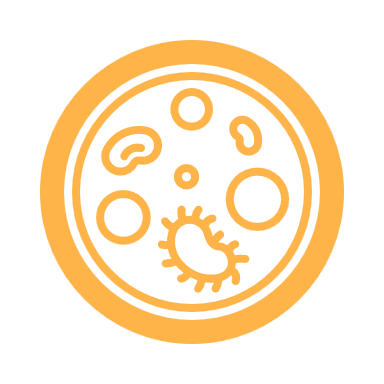 7
پروژه های پیشنهادی در ژن درایو
ایجاد موش‌های ترانسژنیک حاوی عناصر خود-تکثیر شونده براساس فناوریgene-drive  جهت سرکوب جمعیت آنها
01
ایجاد مدل گیاهی ترانسژنیک آرابیدوپسیس تالیانا حاوی عناصر خود-تکثیر شونده براساس فناوریgene-drive  جهت انتقال فوق-مندلی عناصر ژنتیکی و سرکوب جمعیت‌های طبیعی
02
مهندسی پشه‌هایA. Stephensi  با فناوری gene-drive مبتنی بر روش‌هایClvR  حاوی آنتی‌بادی‌های مونوکلونال جهت جایگزینی جمعیت‌های منتقل کننده انگل پلاسمودیوم با پشه‌های ترانسژنیک.
03
8